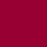 Impacto da crise sanitária da Covid-19 no PCTWebinar
Abril de 2020
Roberto Perez Gomes
Seção da Cooperação Técnica
Divisão de Cooperação Internacional do PCT
Situação atual (1)
Os Organismos receptores (ROs) ainda têm as atividades de negócio abertas?
A maior parte dos ROs permanece aberta (incluindo RO/IB) para o depósito de pedidos internacionais
Alguns ROs aceitam apenas pedidos internacionais em formato eletrónico
Alguns ROs não estão a aceitar pedidos (consultar https://www.wipo.int/pct/dc/closeddates/faces/page/index.xhtml )
Situação atual (2)
Houve impacto no número de pedidos internacionais apresentados?
Ainda não se sabe
Possível diminuição no número de depósitos

Interrupção dos serviços de entrega postal e privada
Entrega de correio interrompida em muitos países
Serviços de entrega privados: também afetados

A situação de cada país vai mudando diariamente e deve ser continuamente monitorada
Situação atual no IB (1)
Quase todos os funcionários estão a trabalhar remotamente - a maioria dos serviços é prestada de modo normal
RO/IB aberto para receber pedidos internacionais
 Aconselhável através do software de depósito eletrónico (ePCT, PCT SAFE)
 Se não for possível, use o serviço de carregamentos alternativo (Contingency Upload Service)
Se nada mais for possível: os depósitos por fax seriam a última opção
 Os depósitos em papel devem ser evitados devido à interrupção dos serviços de entrega postal e privada em muitos países
O processamento de pedidos internacionais no IB está geralmente garantido
Situação atual no IB (2)
Atualmente, os formulários e as comunicações são fornecidos aos requerentes e Organismos apenas em formato eletrónico
Os formulários estão disponíveis no ePCT ou (pós-publicação) no PATENTSCOPE
Os formulários são enviados como anexos em PDF
Os documentos de prioridade e cópias autenticadas dos documentos que constam do processo do IB são emitidos apenas em formato eletrónico
Confie no serviço de acesso digital (DAS) sempre que possível
Os requerentes precisam de fornecer os endereços de e-mail, caso ainda não o tenham feito, para permitir que o IB envie formulários e outras comunicações como anexos de e-mail (https://www.wipo.int/pct/pt/news/2020/news_0008.html)
Situação atual no IB (3)
Envio de documentos ao IB:
De preferência apenas em formato eletrónico:
 ePCT (com ou sem autenticação forte)
 Serviço de carregamentos alternativo
 Fax, se nada mais funcionar

Informações sobre como melhor comunicar eletronicamente com o IB disponíveis no site do PCT (https://www.wipo.int/pct/pt/news/2020/news_0008.html)
Salvaguardas específicas no âmbito do PCT (1)
Atualmente, o PCT não prevê uma extensão geral dos prazos, exceto quando os Organismos estão oficialmente encerrados 

Medidas locais que prorrogam os prazos nacionais não se aplicam aos prazos do PCT durante a fase internacional mas podem se aplicar aos prazos durante a fase nacional

Período de prioridade:
A proteção prevista no Artigo 4C.3) da Convenção de Paris apenas se aplicará quando um Organismo declarar que se encontra encerrado para o depósito de pedidos
Nos casos em que os Organismos permanecem abertos, é possível invocar a restauração do direito de prioridade (Regra 26bis.3 e 49ter) (quando disponível)
Salvaguardas específicas no âmbito do PCT (2)
Regra 82quater.1 - tolerância de atraso no cumprimento dos prazos "devido a [...] calamidade natural [...] ou outras razões semelhantes"
A Regra 82quater.1 aplica-se a todos os prazos estabelecidos no PCT (por exemplo, pagamento de taxas, apresentação de documentos prioritários, correção de reivindicações de prioridade, etc.), exceto no período de prioridade e no prazo de entrada na fase nacional
O IB tratará pedidos favoravelmente
Não requer provas de que o vírus afetou a localidade
O Diretor Geral insta os Organismos nacionais a procederem da mesma forma (https://www.wipo.int/pct/pt/news/2020/news_0009.html)
Regras 80.6 e 82: atrasos no correio (regra dos 5 e 7 dias)
Salvaguardas específicas no âmbito do PCT (3)
Atraso na emissão do Formulário PCT/RO/117 (“Notificação de que o pedido internacional é considerado retirado”) pelo RO/IB
nos casos em que o requerente não pagou todas as taxas exigidas
O RO/IB emitirá o Formulário PCT/RO/133 solicitando o pagamento de todas as taxas pendentes (sem, no entanto, cobrar uma taxa de pagamento fora do prazo)
O RO/IB não emitirá o Formulário PCT/RO/117 antes de 1 de  Julho de 2020 (declarando que os pedidos internacionais são considerados retirados por falta de pagamento de taxas)
O Diretor Geral insta os Organismos receptores a procederem da mesma forma (https://www.wipo.int/pct/pt/news/2020/news_0009.html)
Salvaguardas específicas no âmbito do PCT (4)
Falha no cumprimento do prazo de acordo com os Artigos 22 e 39 para entrada na fase nacional
Invocação da salvaguarda prevista na Regra 49.6
Também é possível aplicar disposições nacionais mais favoráveis para restabelecer o pedido internacional junto de um Organismo designado ou eleito (DO/EO)
Mais informações
As informações mais recentes estão disponíveis através da caixa “Atualização da covid-19” na parte superior da página principal do PCT:
www.wipo.int/pct/
Informações semelhantes para os sistemas de Madrid e Haia estão disponíveis nas respetivas páginas e acessíveis através da página de informações do PCT
Instrumento para monitorar políticas de propriedade intelectual nos Estados membros durante a pandemia da COVID-19 (em inglês): www.wipo.int/covid19-policy-tracker/#/covid19-policy-tracker/ipo-operations